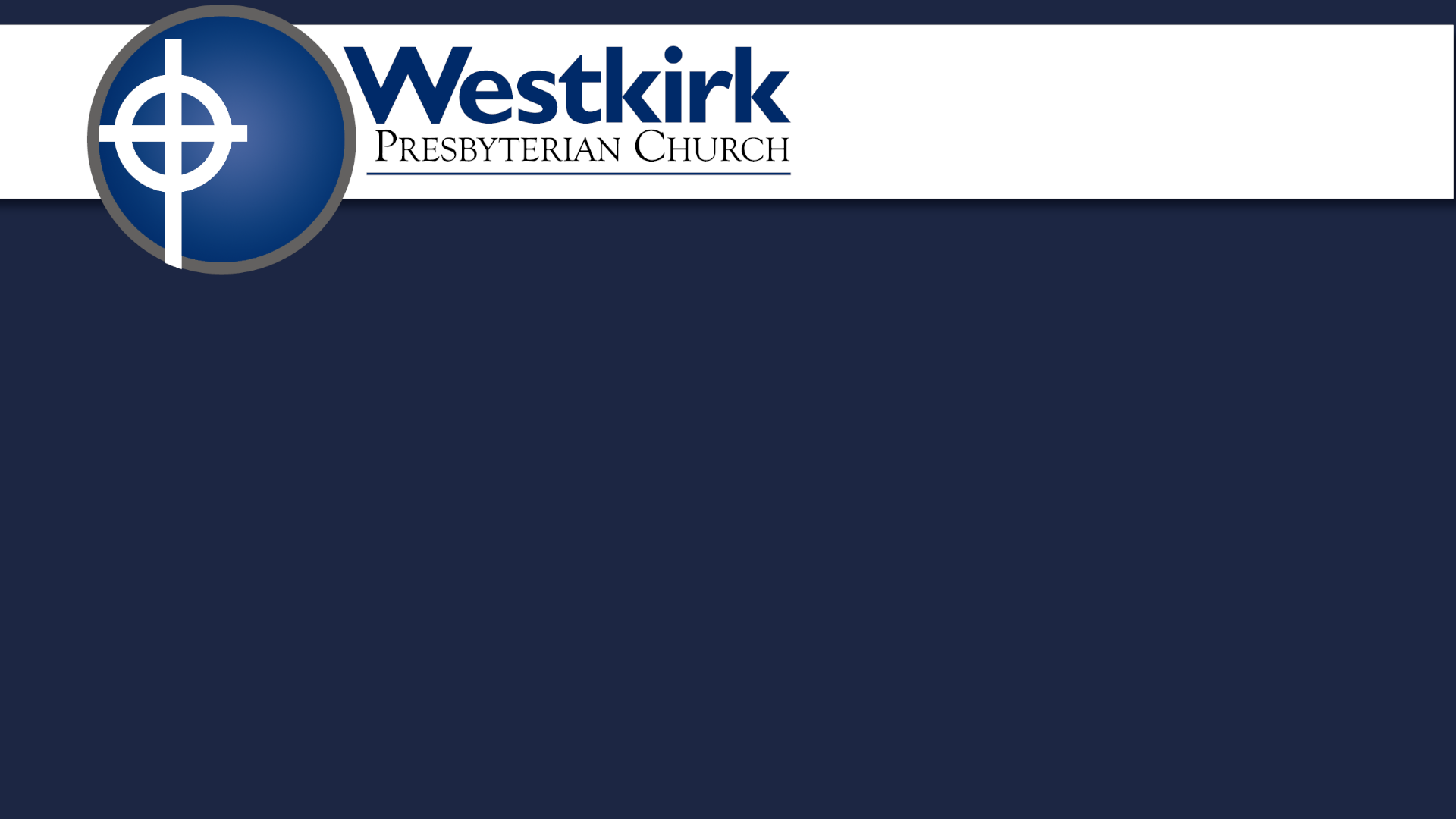 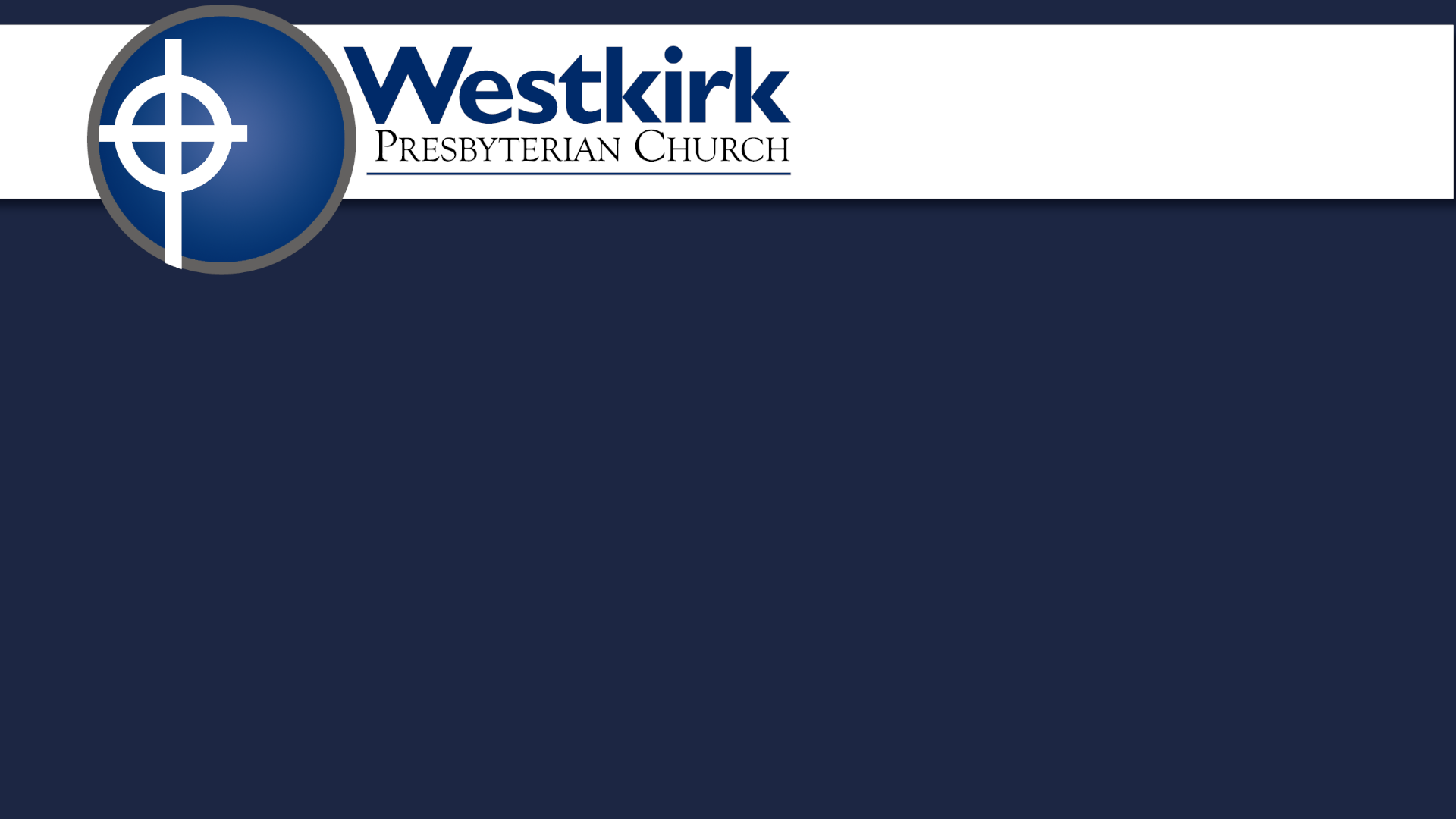 8 And Stephen, full of grace and power, was doing great wonders and signs among the people. 9 Then some of those who belonged to the synagogue of the Freedmen (as it was called), and of the Cyrenians, and of the Alexandrians, and of those from Cilicia and Asia, rose up and disputed with Stephen.
11 I am the good shepherd. The good shepherd lays down his life for the sheep. 12 He who is a hired hand and not a shepherd, who does not own the sheep, sees the wolf coming and leaves the sheep and flees, and the wolf snatches them and scatters them. 13 He flees because he is a hired hand and cares nothing for the sheep.
Acts 6:8-9 ESV
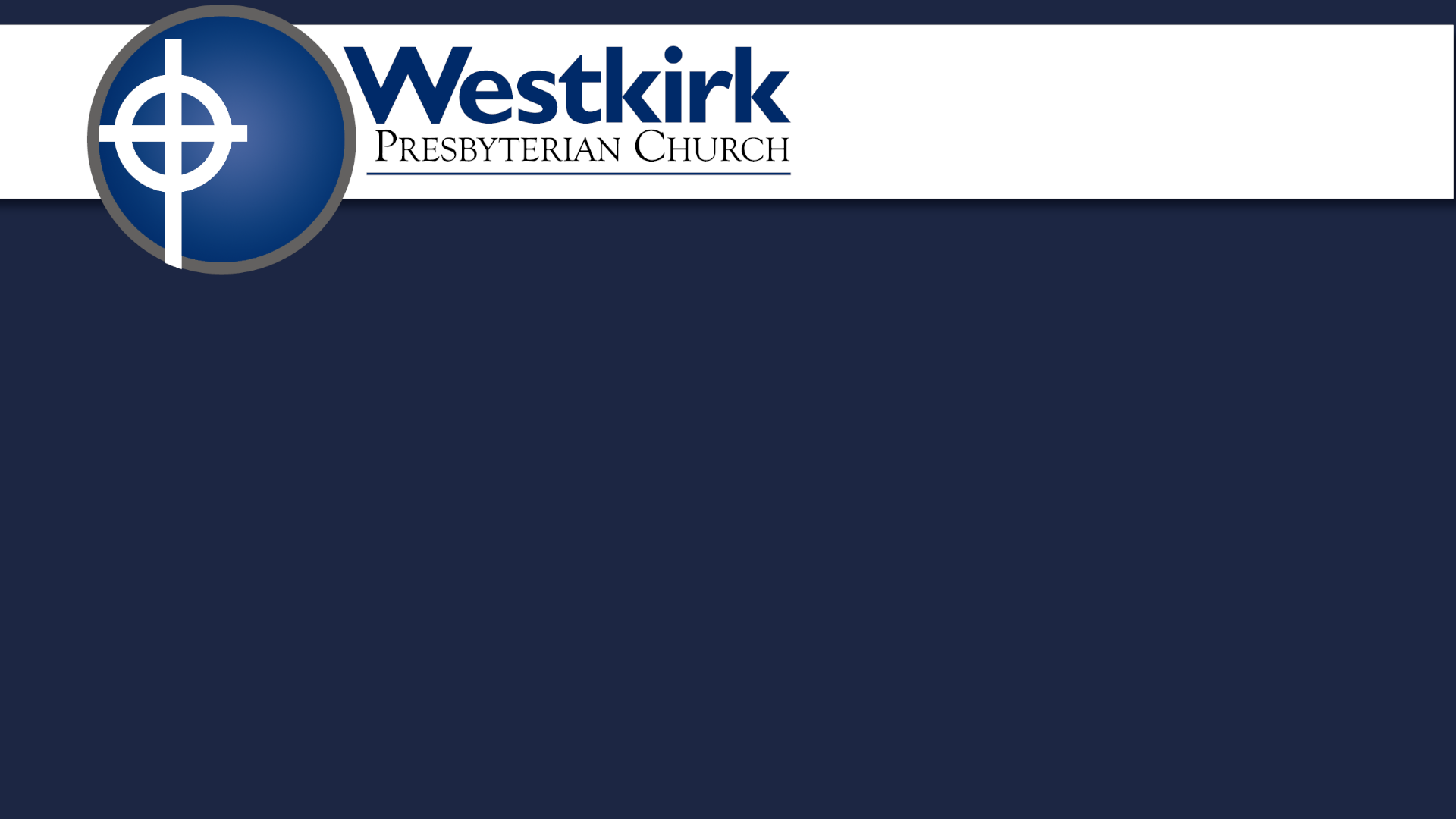 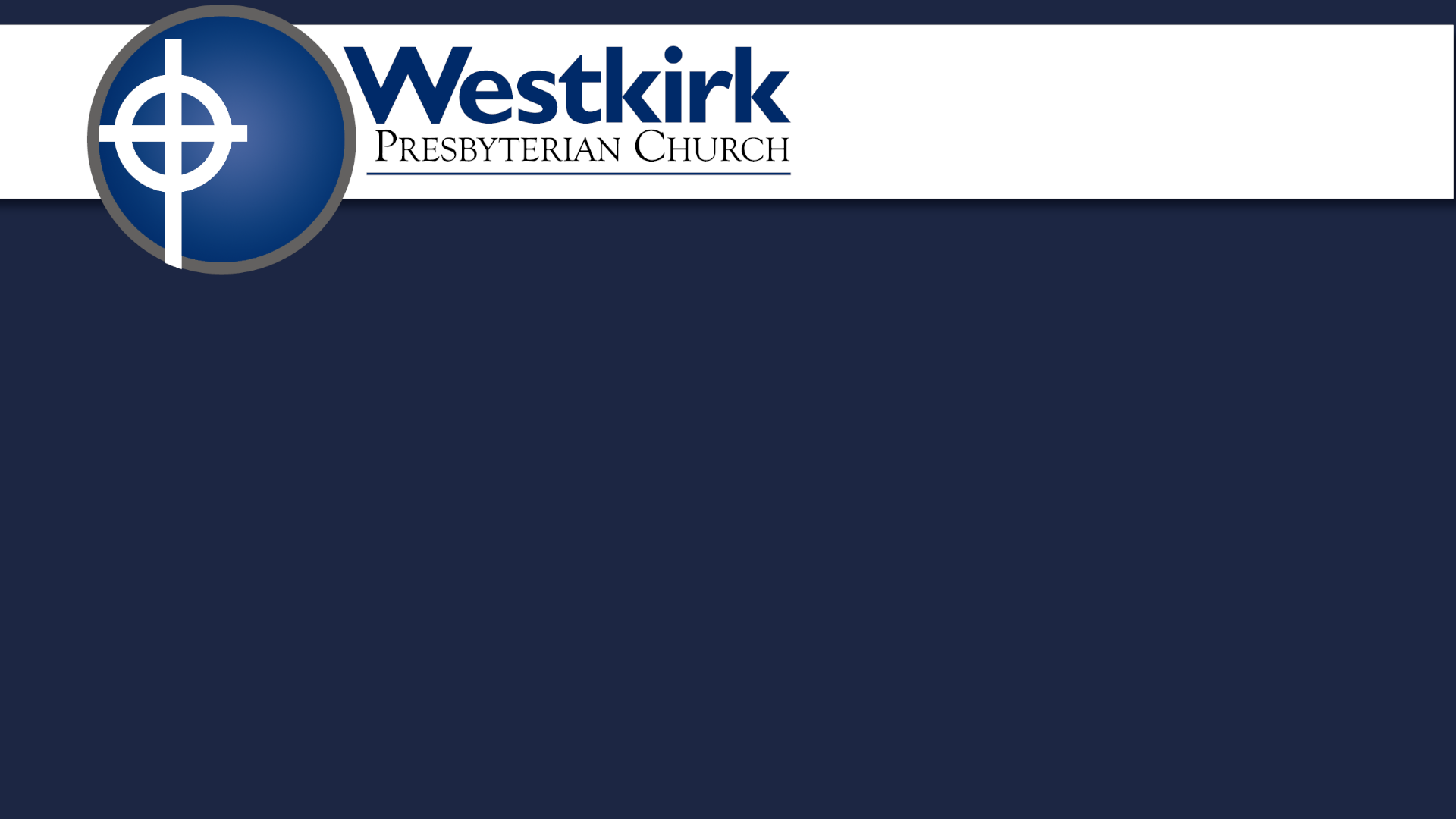 10 But they could not withstand the wisdom and the Spirit with which he was speaking. 11 Then they secretly instigated men who said, “We have heard him speak blasphemous words against Moses and God.”
11 I am the good shepherd. The good shepherd lays down his life for the sheep. 12 He who is a hired hand and not a shepherd, who does not own the sheep, sees the wolf coming and leaves the sheep and flees, and the wolf snatches them and scatters them. 13 He flees because he is a hired hand and cares nothing for the sheep.
Acts 6:10-11 ESV
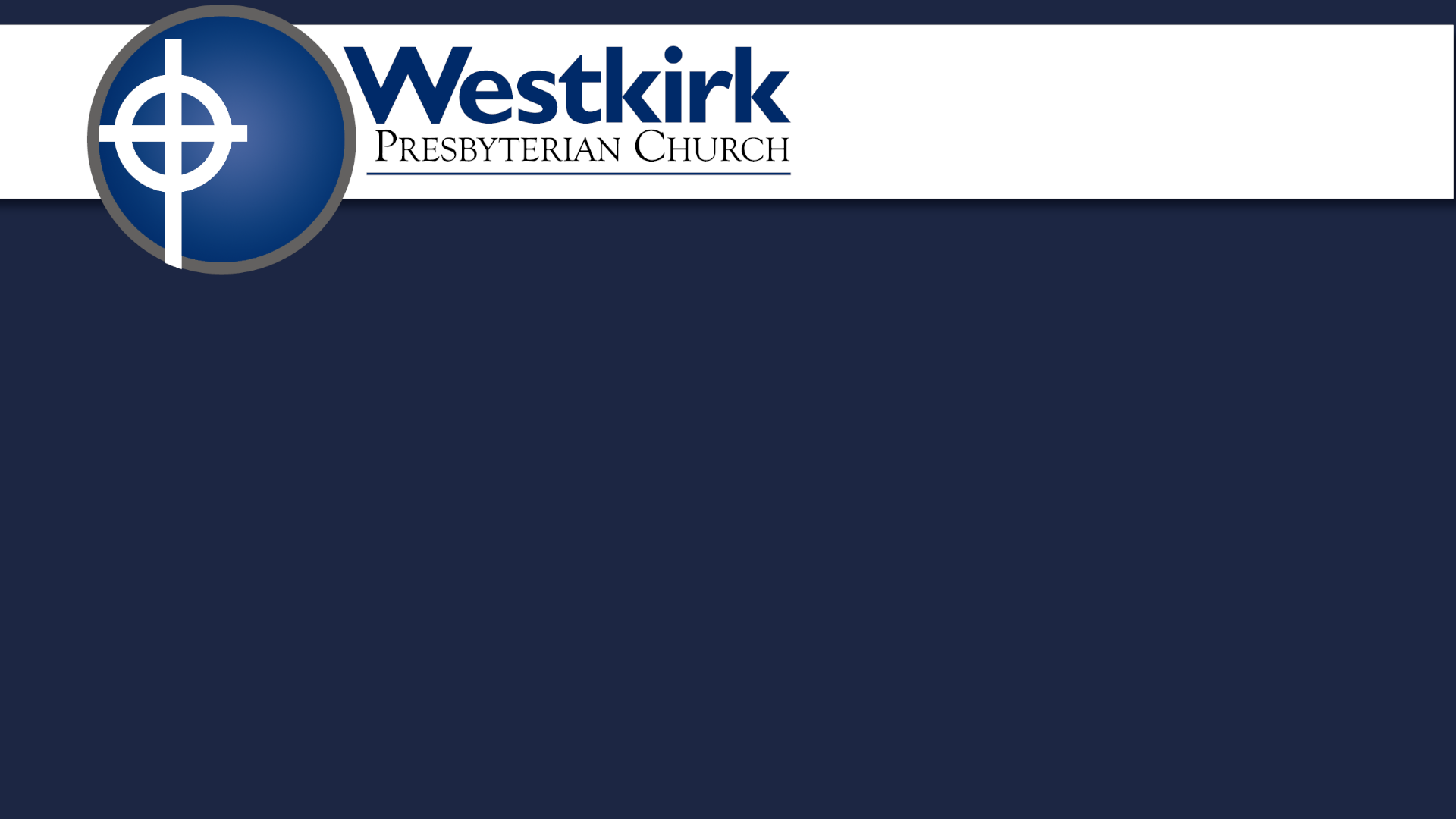 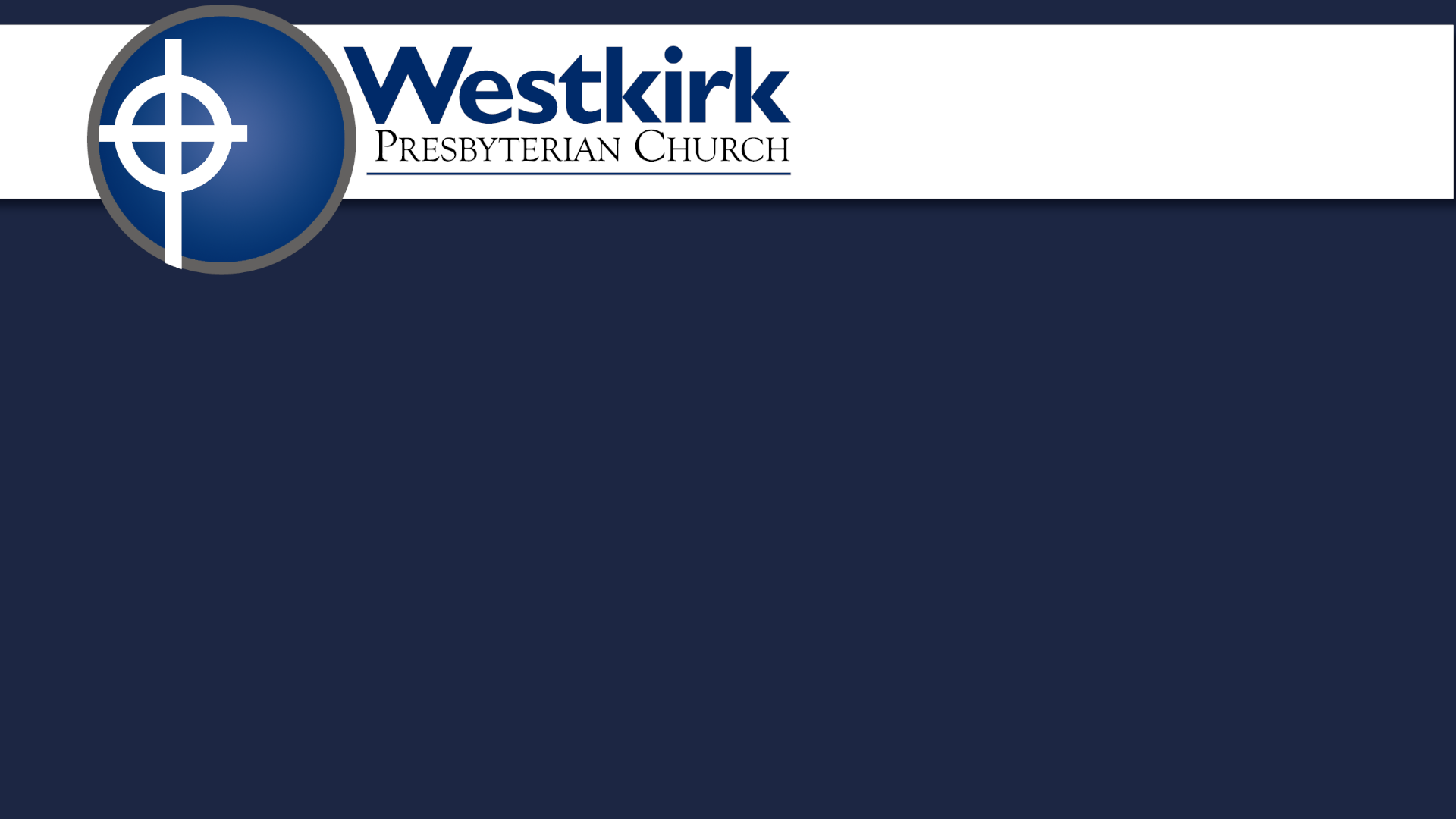 12 And they stirred up the people and the elders and the scribes, and they came upon him and seized him and brought him before the council, 13 and they set up false witnesses who said, “This man never ceases to speak words against this holy place and the law,
11 I am the good shepherd. The good shepherd lays down his life for the sheep. 12 He who is a hired hand and not a shepherd, who does not own the sheep, sees the wolf coming and leaves the sheep and flees, and the wolf snatches them and scatters them. 13 He flees because he is a hired hand and cares nothing for the sheep.
Acts 6:12-13 ESV
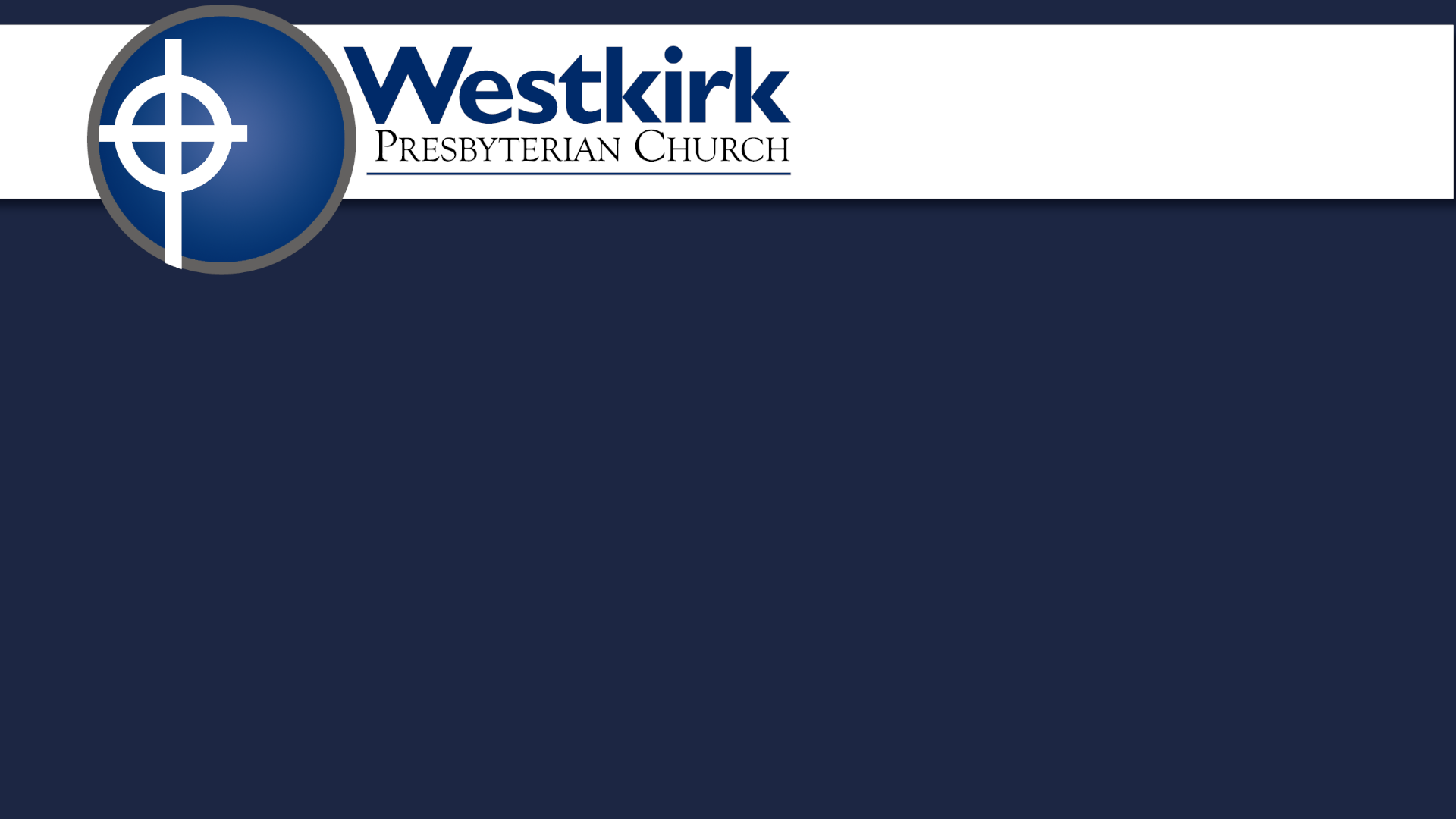 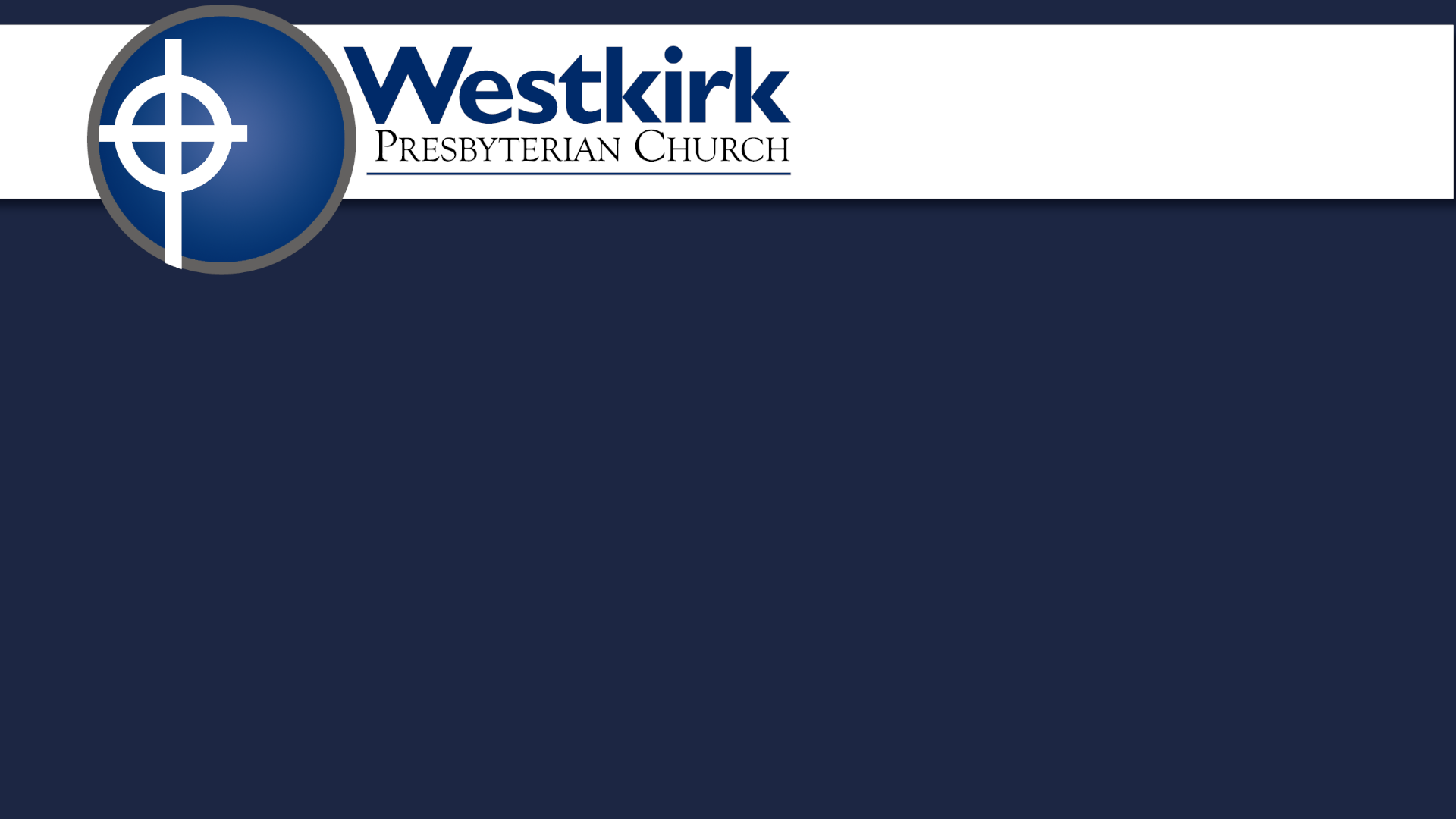 14 for we have heard him say that this Jesus of Nazareth will destroy this place and will change the customs that Moses delivered to us.” 15 And gazing at him, all who sat in the council saw that his face was like the face of an angel.
11 I am the good shepherd. The good shepherd lays down his life for the sheep. 12 He who is a hired hand and not a shepherd, who does not own the sheep, sees the wolf coming and leaves the sheep and flees, and the wolf snatches them and scatters them. 13 He flees because he is a hired hand and cares nothing for the sheep.
Acts 6:14-15 ESV